Wednesday 24.10.
9:08 Fill 3214 dumped by OP after 5:26 hours in stable beams
Delivered luminosity: 
ATLAS/CMS: 95 pb-1
LHCb: 7.7 pb-1
Preparing for high beta* fill:
HighBeta_4TeV_2012 hypercycle
Change BLM monitor factors for 21 monitors
Masked all BLM's, BPM's, RF, collimators and TCDQ in SIS + PIC Maskable
Beam flag “VERY RELAXED”
9:45 RSD1.A67B2 tripped during ramp down (QPS signal)  pre-cycle this magnet
10:30 start of high beta*
Fill 3215; 3 bunches + pilot (total intensity: 2.7E11 p)
At injection 	B1H = 1.33	B2H = 1.48		B1V = 1.25	B2V = 1.44
12:10  reached 1000m beta*
De-squeeze went smoothly; all tasks run from the sequencer
12:10  reached 1000m b*
Trimmed tunes Qh B1 +.003, Qh B2 -.005
12:30 IP1 and IP5 optimized
Alignment of TCPs
Alignment of roman pots
Beam mode “Quiet Beams”
15:52 moving TCPs to 2 sigma leads to massive losses: 31% of B1 and 74% of B2 lost by scraping
TCP to 2.5 sigma and RP to 3 sigma  ready to take data when:
16:40 beam dump: Spurious opening of QPS switch on RB.A67
During cool down of dump resistors: flat beam squeeze settings tested, all beam processes executed without trip (Matteo)
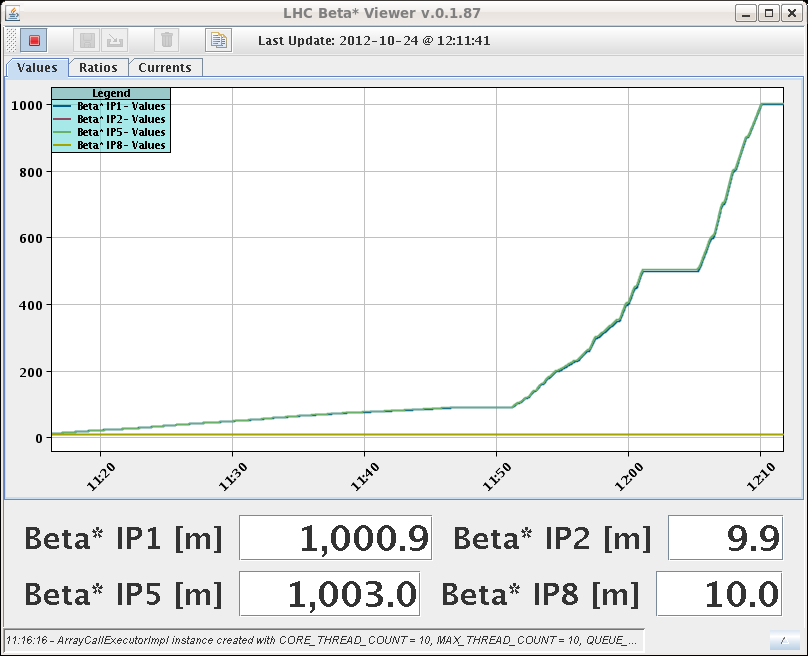 Fill 32015
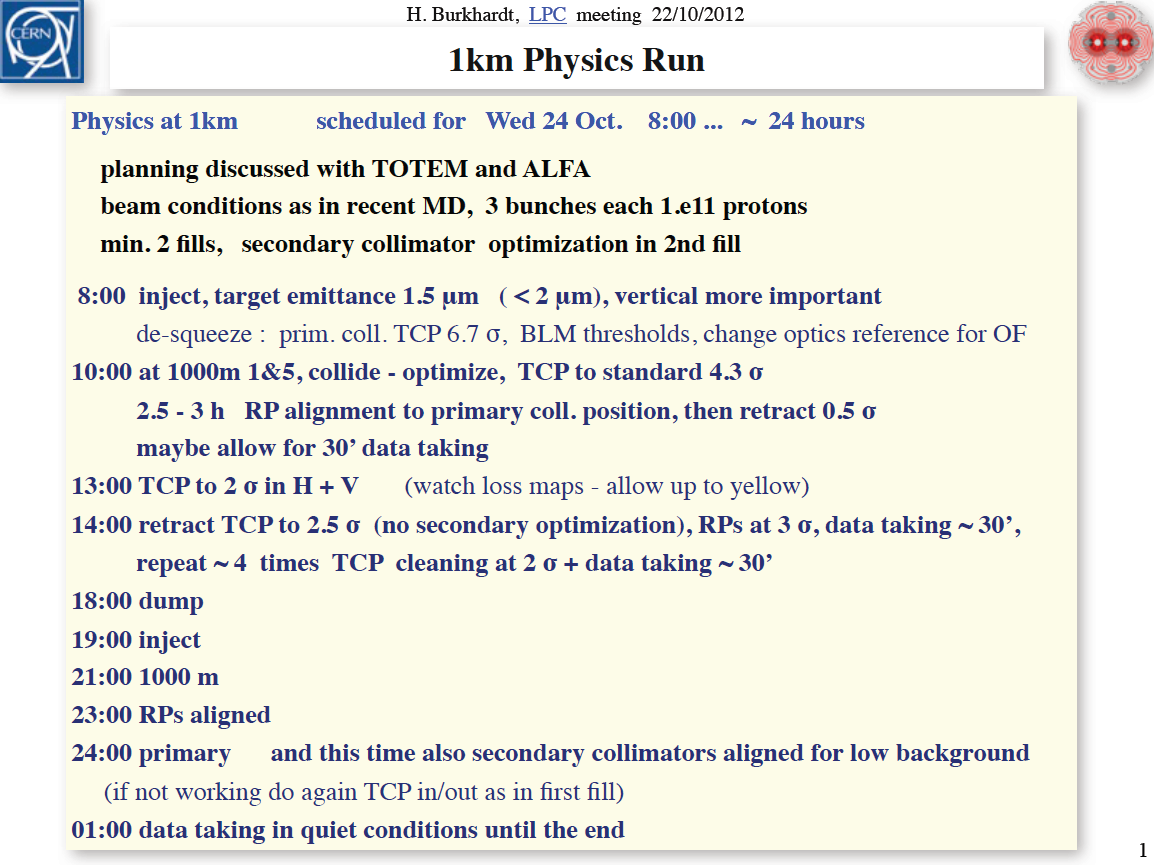 Set-up completed, just about to start data taking, when beams where dumped
Evening
20:00 injecting for fill 3216, emittances at injection:
B1H = 1.55	B2H = 1.54B1V = 1.31	B2V = 1.38
Emittances at flat top:   B1H = 1.61	B2H = 1.72   B1V = 1.36	B2V = 1.41
Emittances at beta*=90m   B1H = 1.71	B2H = 3.54   B1V = 1.29	B2V = 1.52
Emittances at 1km:   B1H = 1.83	 B2H = 3.31   B1V = 1.3	 B2V = 2.24
21:51 arrived at 1000m beat* again; optimizing collisions; fast collimator alignement
22:45 Scraping with collimators to 3 sigma horizontal and 2 sigma vertical  massive losses B2 again (40%-50%), but less than last fill
B1 losses, 35% of the non-colliding bunch after scraping
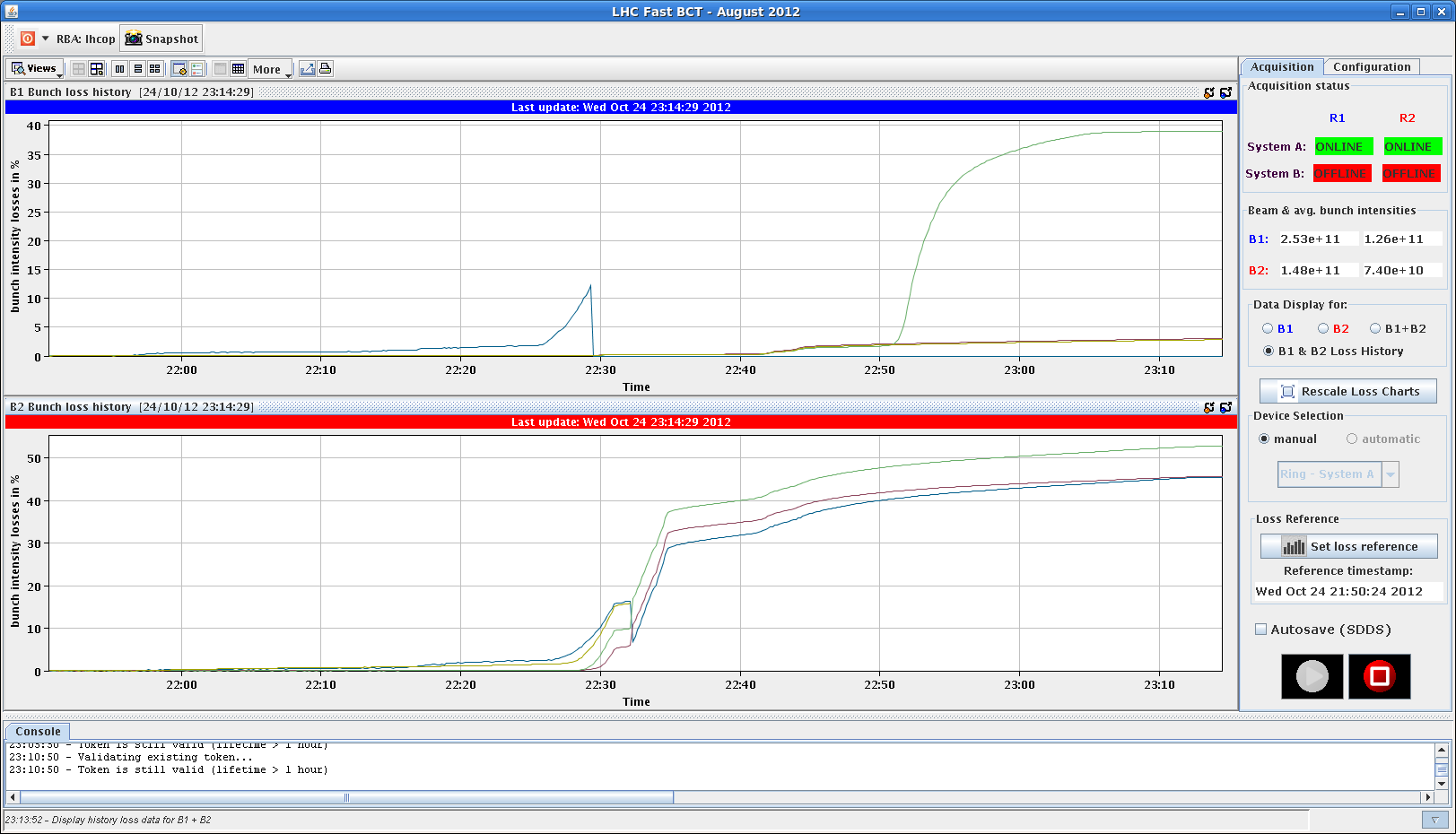 Night of very successful data taking
~ 23:15 start data taking (TCPV at 2.5 sigma, TCTH at 4/5 sigma and RP at 3) with a trigger rate of ~40Hz
~00:30 re-doing the exercise of scraping with the TCPVs to 2 sigma (and back to 2.5 sigma for data taking)
1:50 another TCPV scraping to2 sigma
2:00 – 2:15 scraping with TCPHto 3 sigma (and back to 5 sigma), losses especially B2 due to thelarger emittance
3:50 and 5:50 V+H scraping
7:00 sudden trop in lifetime especially B1
7:20 scraping again – longer tails in H
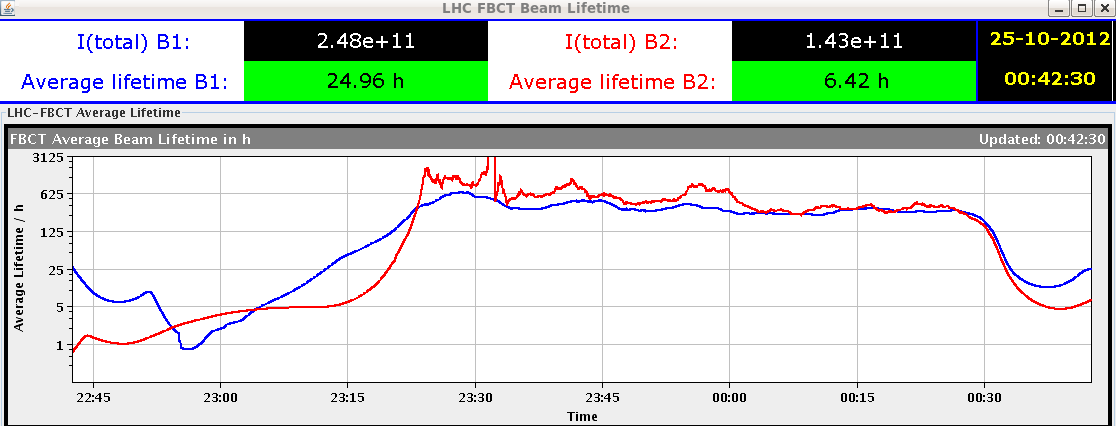 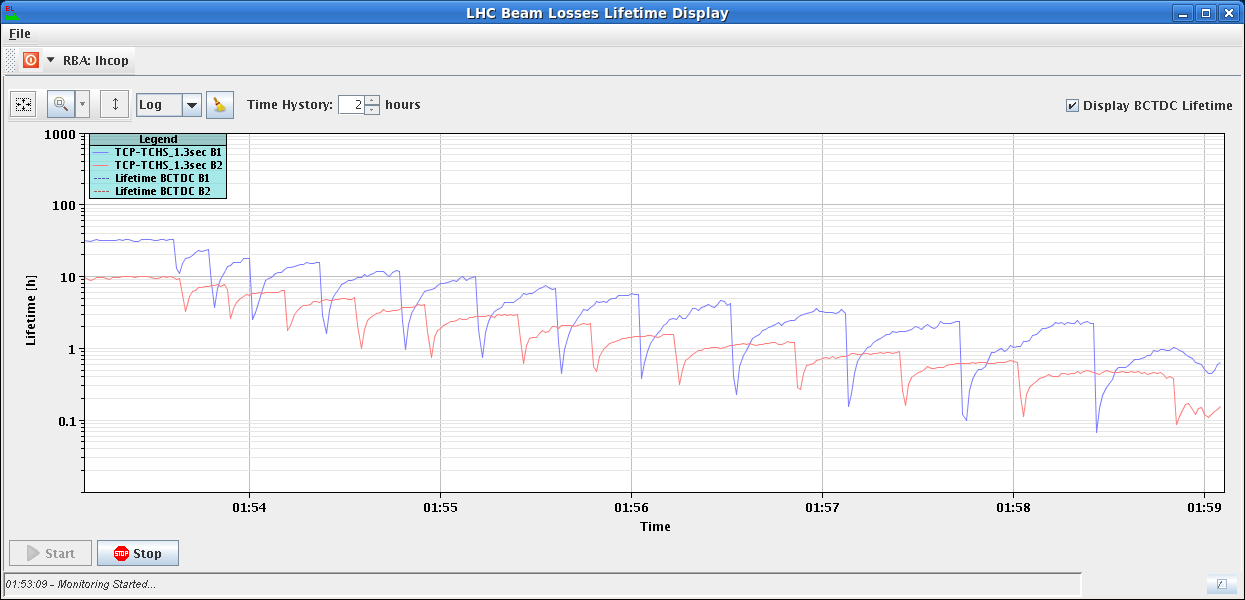 Pending
Pending Accesses:
LVDT TDI Pt2. Tunnel, 2 hours
LBDS MKD-F-B1: check PC and generator. UA63 
Radmon installation between Q5 and Q6 at IP1. 1 hour access, few hours pre-warning. Impact 21253 / D. Macina
Gated BBQ installation for B2 (2 hours) in point 4


Plan for today:
Undo changes (BLM thresholds, masking)
LHCb polarity switch and low intensity ramp (2x6 bunches/beam)
Physics fill (with controlled longitudinal blow-up at injection)
During the day PS/SPS increasing satellite population for ALICE